История переселения моих предков на Алтай.
Выполнил: Жданов Максим, 
3 Б класс, МБОУ «Гимназия №42»
Руководитель: Сенчук Татьяна Васильевна
Барнаул, 2020 г.
Цель исследования:
составить свое генеалогического древо, изучить историю переселения моих родственников на Алтай
Задачи исследования:
1.	Узнать историю моей фамилии.
2.	Выяснить фамилии и имена моих предков, годы их рождения.
3.	Изучить семейные фото, архивные данные.
4.	Выяснить, где родились и по каким причинам переехали на Алтай.
5.	 Составить карту перемещения
6.	Узнать, чем занимались, где работали мои родственники.
7.	Обобщить собранную информацию.
История появления моей фамилии
Основой фамилии Жданов послужило мирское имя Ждан. Такое имя присоединялось родителями ребенка к имени, полученному им при крещении.
	Древнерусское мирское имя Ждан было очень распространено. Этим именем родители награждали долгожданного, желанного ребенка. В женском варианте это имя звучало как Ждана.
	Имя Ждан и образованные от него фамилии являются одними из древнейших и самых распространенных на Руси.

	В XV–XVI веках начинают закрепляться и передаваться из поколения в поколение фамилии, обозначающие принадлежность человека к конкретной семье.
	Потомки человека, обладавшего именем Ждан, со временем получили фамилию Ждановы.
Генеалогическое древо семьи Ждановых
Родословное, или генеалогическое древо — схематичное представление родственных связей, родословной росписи в виде условно-символического «дерева», у «корней» которого указывается родоначальник, на «стволе» — представители основной (по старшинству) линии рода.
Мои прапрадедушка и прапрабабушка по папиной линии
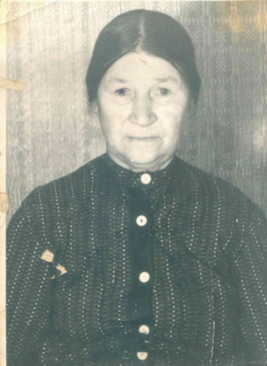 Жданов Семен, 1884 г.р., Алтайский край, Павловский район
Подхомутникова Федосья Николаевна, 1897 г.р., Алтайский край, Павловский район
Родственники по папиной линии являются коренными сибиряками.  Жили они в селе Рогозиха  Павловского района, Алтайского края (ранее Томская губерния). Прапрадедушки работали в поле, прапрабабушки помогали мужчинам в поле, вели хозяйство, занимались домом и детьми, т.к. семьи были многодетными.
Мои прапрадедушка и прапрабабушка по маминой линии
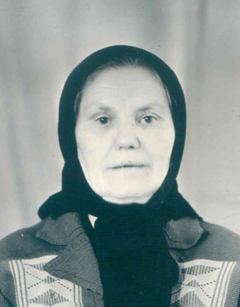 Шимков Федор Васильевич, 1895 г.р., Украина. Приехал в Алтайский край из Украины во времена революционных волнений (1917г.)

Его жена Шимкова (Инюшина) Просковья Тихоновна была родом из Тульской губернии.
Их семья считалась зажиточной и была сослана в Сибирь.
Солодова (Ефремова) Варвара Михайловна, 1916 г.р., Калужская область (Калужская губерния). 
В Сибирь ее семья переехала во время голода в начале 20 века.
Карта переселения моих предков на Алтай
Выводы:
Изучив свое генеалогическое древо, я выяснил, что мои предки были участниками массового переселения в Сибирь. 
Причины переселения были разные: голод, раскулачивание, революционные волнения.

При этом часть моих предков оказались коренными сибиряками, жили и трудились на территории Алтайского края.
В основном мои предки трудились в сельском хозяйстве. Труд был тяжелым, дети тоже начинали трудится в раннем возрасте.
Семьи были многодетными, в семье моей прабабушки было 8 детей, а в семье моей бабушки по папиной линии 9.
Знать историю своей семьи – это очень важно для человека. 
	Жизненный опыт наших предков помогает нам по жизни. 
	Помня своих родственников, мы отдаем им дань уважения.